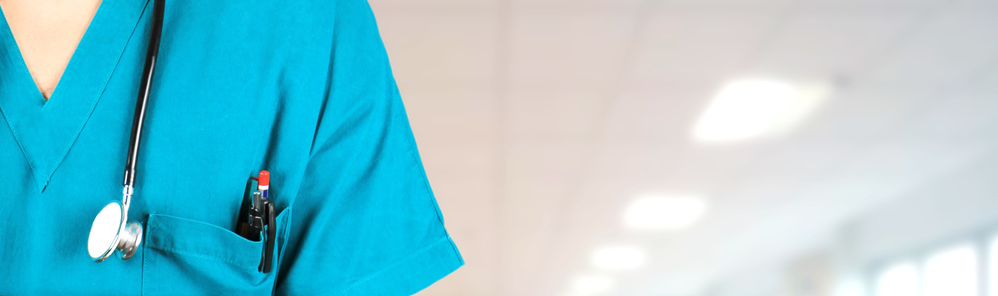 RELAZIONE 
COMMISSIONE FORMAZIONE
ASSEMBLEA ANNUALE 2024
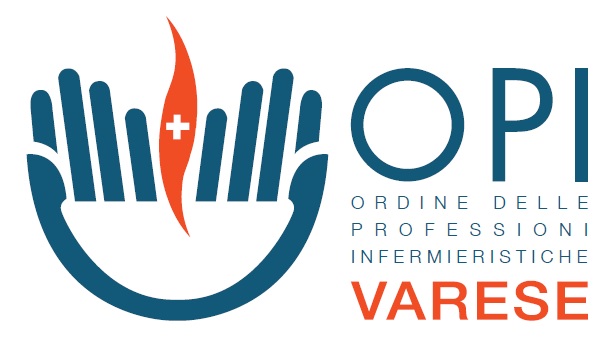 21 MARZO 2024
COMMISSIONE FORMAZIONE
Componenti:


Referente: Amato Carlo.

Borghi Silvana, Colzani Elena, Forni Marco, Macchi Silvia, Valerio Letizia.

Componente Carica del Consiglio Direttivo: Filippini Aurelio
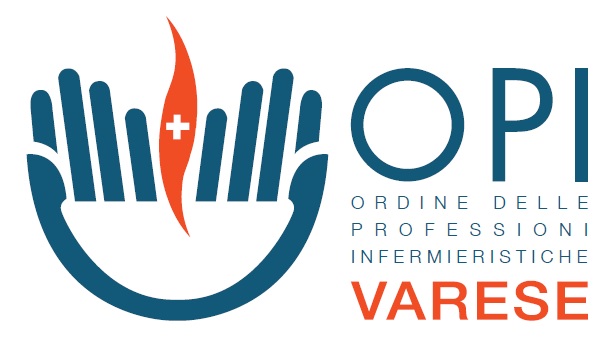 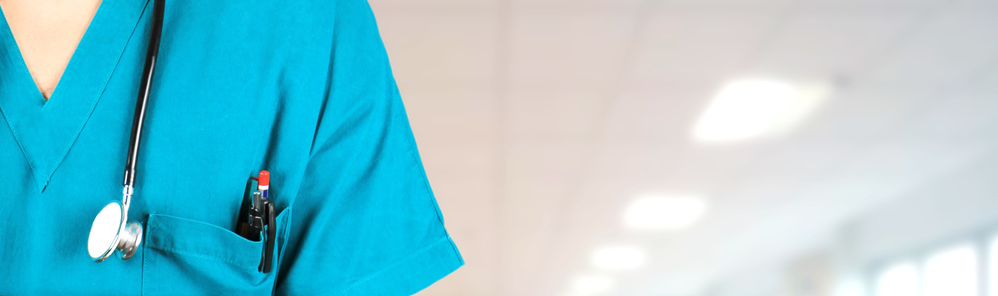 ASSEMBLEA ANNUALE
COMMISSIONE FORMAZIONE CONSUNTIVO ANNO 2023
Realizzati 11 eventi :

Corso residenziale «DAL SETTORE AERONAUTICO AL SETTORE SANITARIO: GLI STRUMENTI DI GESTIONE DEL RISCHIO» 18/02/23.
Corso residenziale «BEHAVIOR ANALYSIS E BENESSERE LAVORATIVO. STRATEGIE COMPORTAMENTALI PER MIGLIORARE IL TUO AMBIENTE DI LAVORO» 27/02/23 e 17/04/23.
Corso residenziale «FONDAMENTI DI ORGANIZATIONAL BEHAVIOR MANAGEMENT E LEADERSHIP COMPORTAMENTALE - PER COORDINATORI IN AMBITO SANITARIO» 20/03/2023
Corso residenziale «INSUFFICIENZA RESPIRATORIA ED EQUILIBRIO ACIDO-BASE: GESTIONE IN SICUREZZA DEL CASCO CPAP ED EGA» 15/04/2023
Corso di addestramento residenziale «BLS RETRAINING PER OPERATORI SANITARI CON RILASCIO CERTIFICAZIONE AMERICAN HEART ASSOCIATION» 10/06/2023
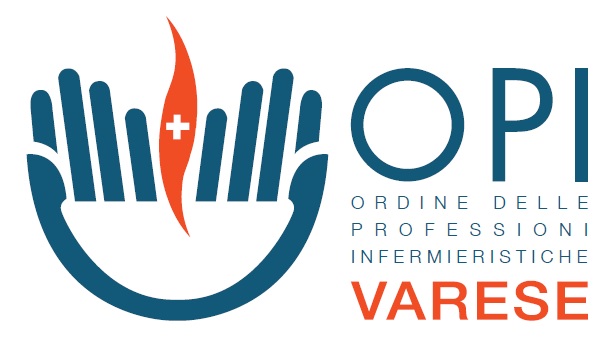 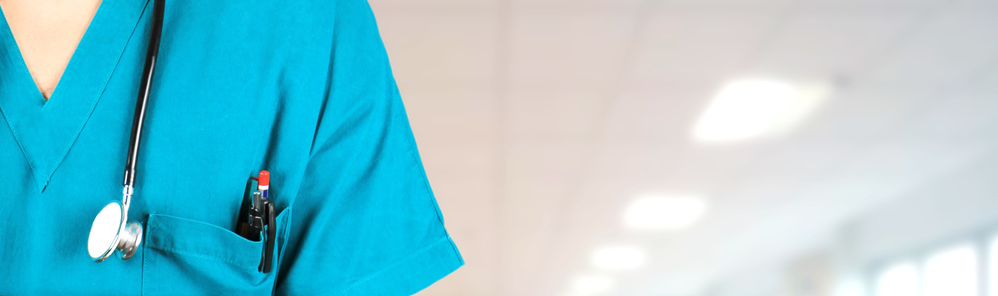 ASSEMBLEA ANNUALE
COMMISSIONE FORMAZIONE CONSUNTIVO ANNO 2023
Corso residenziale «TECNICHE DI RILASSAMENTO ED AUTOEFFICACIA PER IL BENESSERE LAVORATIVO E PERSONALE DEGLI OPERATORI DELLA SALUTE» dal 05/05/2023 al 19/05/2023
Corso residenziale «LE APPLICAZIONI DELL’IPNOSI E DELLA COMUNICAZIONE IPNOTICA IN AMBITO CLINICO» 14/10/2023
Corso di addestramento residenziale «BLS PER OPERATORI SANITARI CON RILASCIO DI CERTIFICAZIONE AMERICAN HEART ASSOCIATION» 07/10/2023
Corso residenziale «DIFFERENZE DI GENERE E DOLORE» 10/10/2023
Corso residenziale «CONOSCERE LE LESIONI DA PRESSIONE: PREVENZIONE E GESTIONE» 21/10/2023
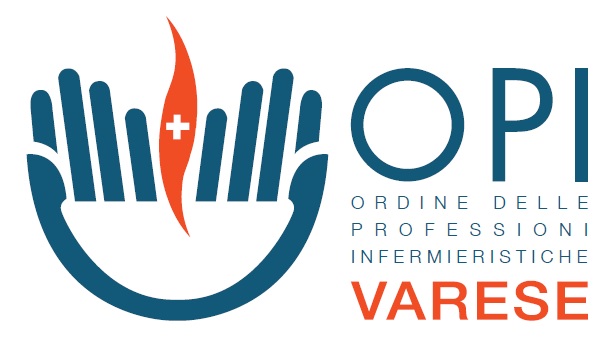 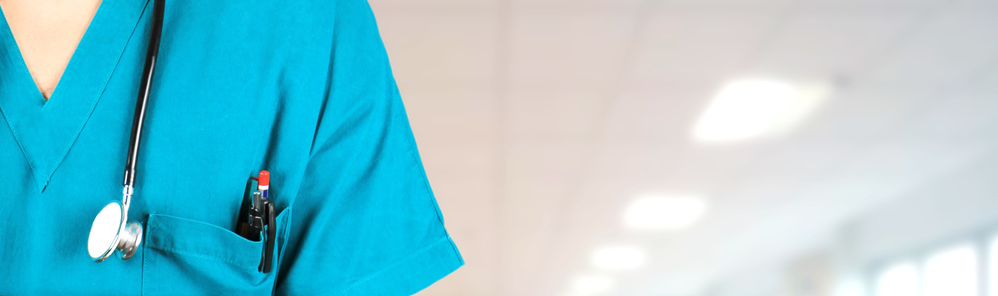 ASSEMBLEA ANNUALE
COMMISSIONE FORMAZIONE PREVENTIVO ANNO 2024
Corso di addestramento residenziale «BLS PER OPERATORI SANITARI CON RILASCIO DI CERTIFICAZIONE AMERICAN HEART ASSOCIATION» 06/04/2024
Corso residenziale «TECNICHE DI RILASSAMENTO ED AUTOEFFICACIA PER IL BENESSERE LAVORATIVO E PERSONALE DEGLI OPERATORI DELLA SALUTE» dal 06/04/2024 al 10/05/2024
Corso residenziale «PROFESSIONI ALLO SPECCHIO» maggio 2024
Corso residenziale «CONOSCERE LE LESIONI DA PRESSIONE: PREVENZIONE E GESTIONE» maggio 2024
Corso residenziale «LE APPLICAZIONI DELL’IPNOSI E DELLA COMUNICAZIONE IPNOTICA IN AMBITO CLINICO - APPROFONDIMENTI» giugno 2024
Corso di addestramento residenziale «BLS RETRAINING PER OPERATORI SANITARI CON RILASCIO CERTIFICAZIONE AMERICAN HEART ASSOCIATION» 28/09/2024
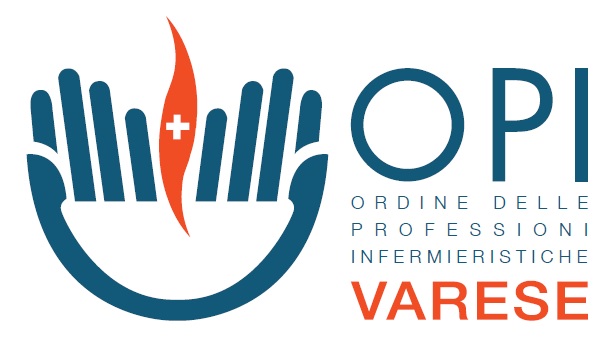 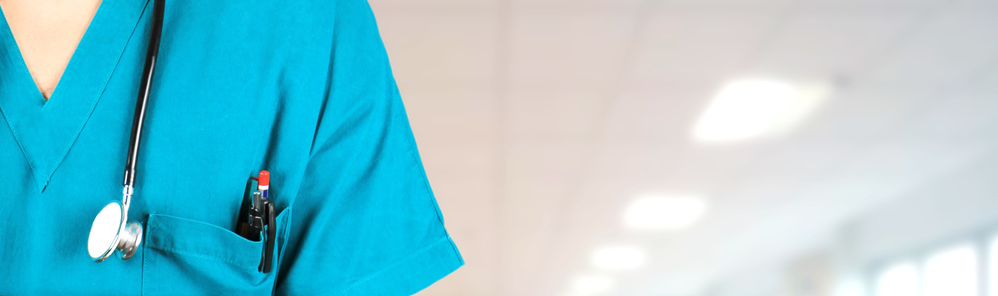 ASSEMBLEA ANNUALE